Blažena Honová
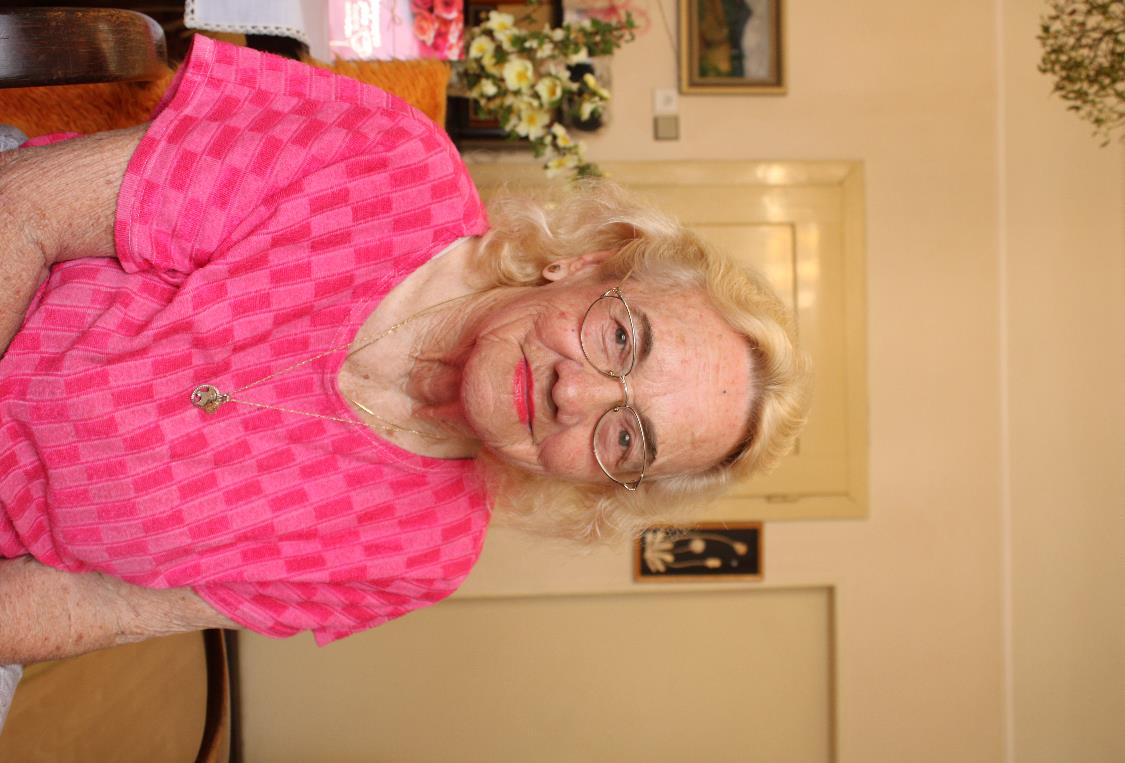 Příběhy našich sousedů
17.4.1932
Proč jsme se do projektu zapojili?
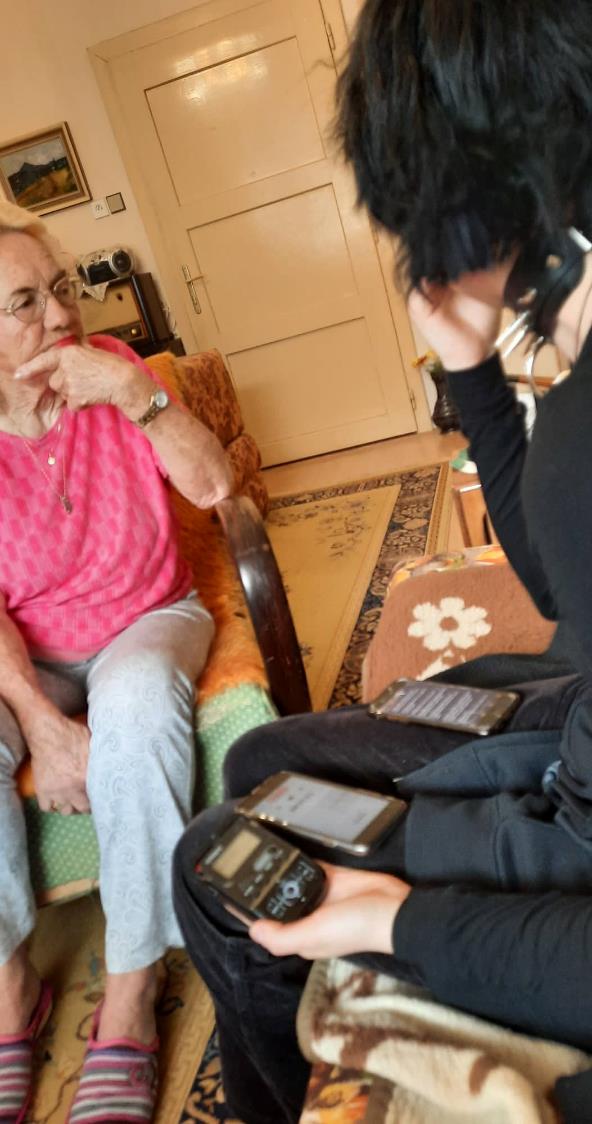 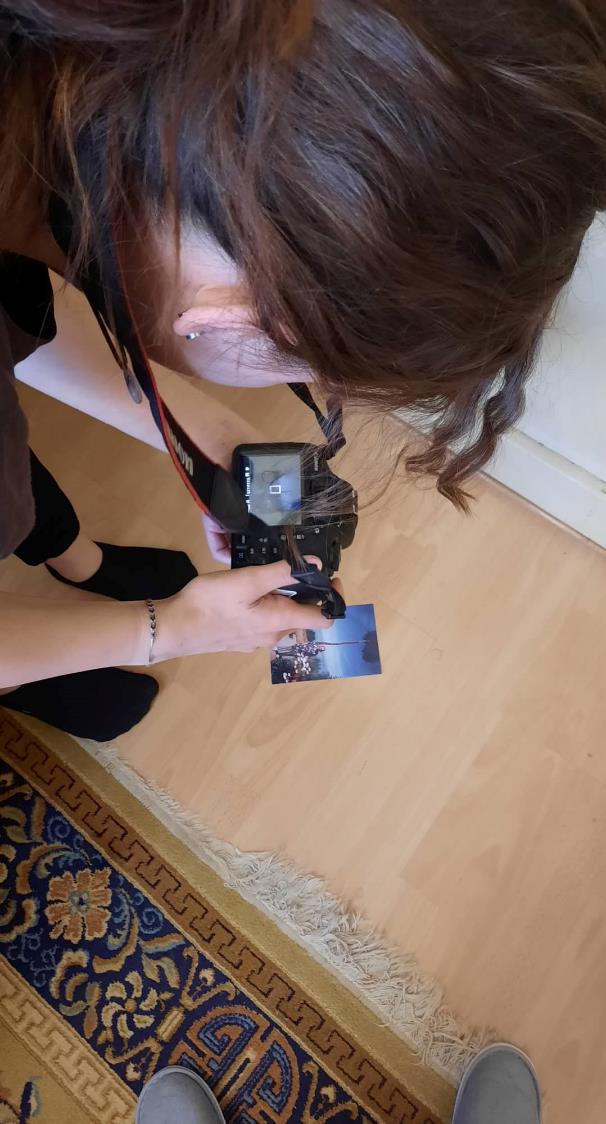 Rozdělení práce a zpracování materiálů
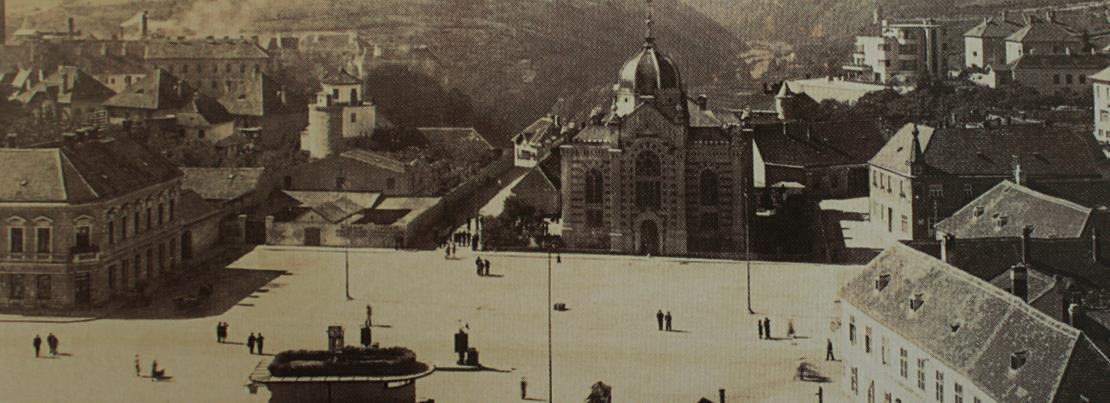 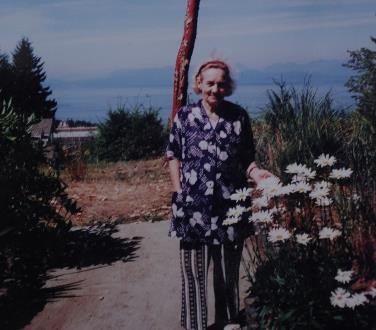 Naše zážitky z vyprávění
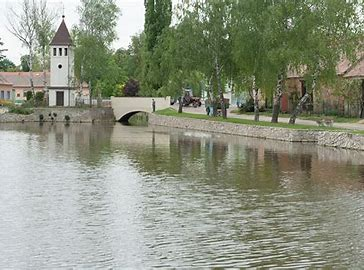 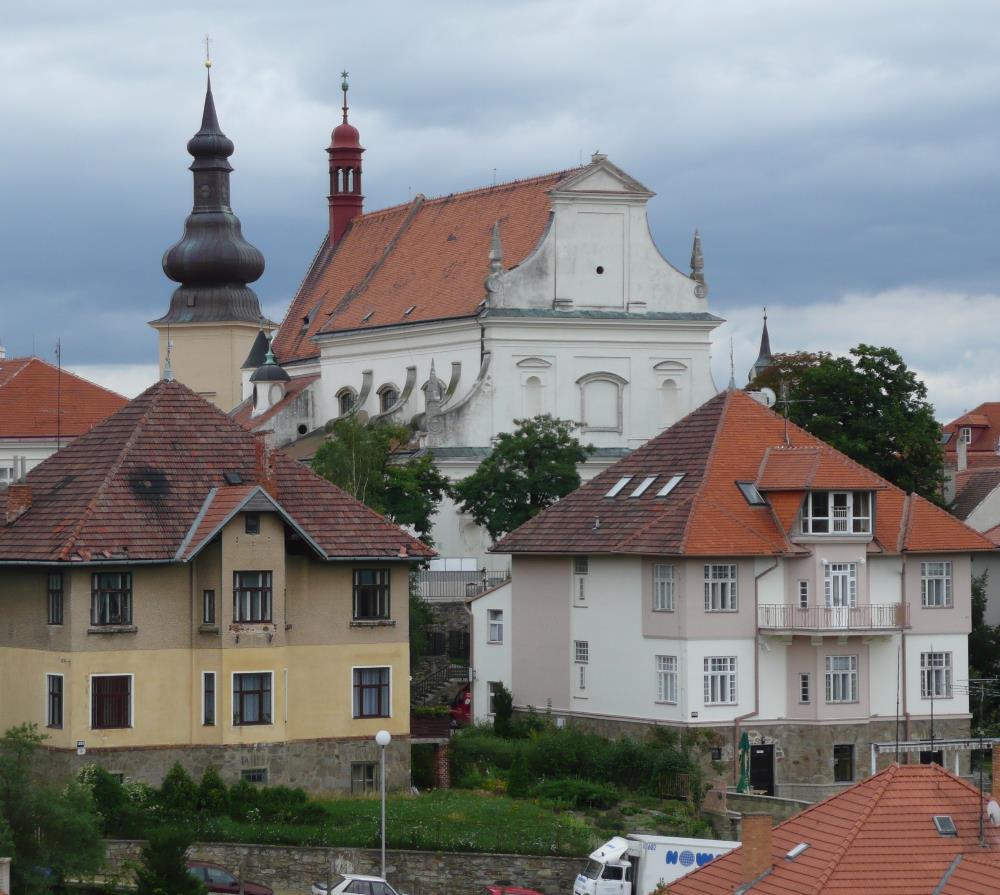 Znojmo za války
Cesta do Přímětic
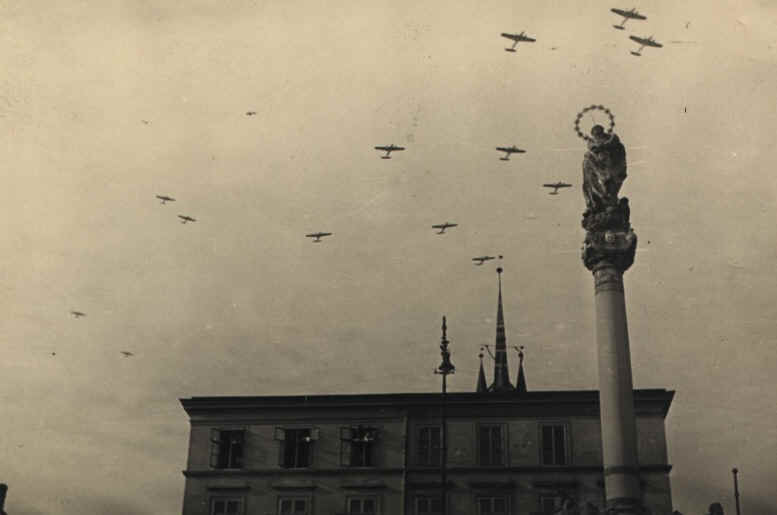 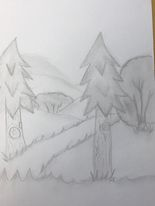 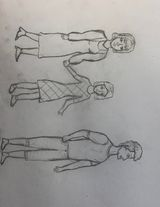 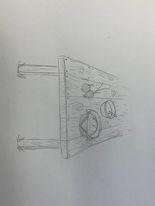 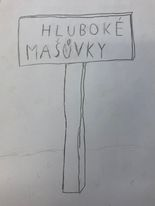 A co večer ?
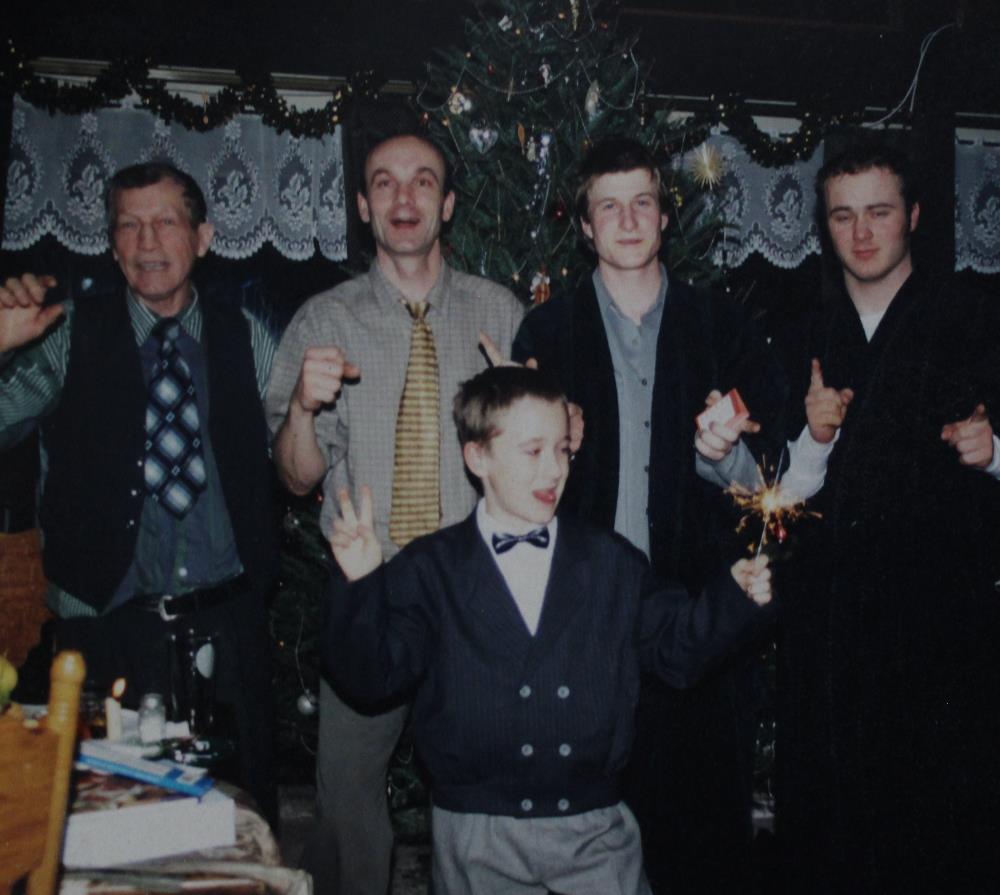 Rodina z Kanady
Elisabet  - citace" Přestože znám prababičku celý můj život, nepřestává mě neustále překvapovat!"
Co bychom ještě dodali?
Inspirace paní Honovou